Torstai 5.5.2016
Reetta Minkkinen
Luonto
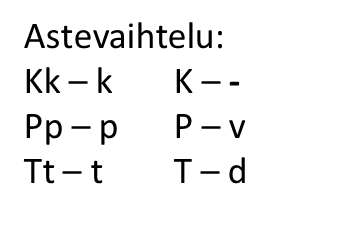 nk – ng	        ei vaihtelua:
lt – ll	          sk, st, tk
nt – nn	        2 vokaalia mp – mm	           lopussa
rt – rr
Monikonadessiivit
Tunturi
Ranta
Kallio
Kivi
Järvi
Mäki
Saari
Metsä
Tuntur-e-i-lla 2:  -i + i > -ei

Rann-o-i-lla 4a: -a + i > -oi

Kallio-i-lla 1: -o + i > -oi

Kiv-i-llä 3: -e + i > -i		kive-

Järv-i-llä 3: -e + i > -i 	järve-

Mä_-i-llä 3: -e + i > -i	mäe-

Saar-i-lla 3: -e + i > -i	saare-

Mets-i-llä 5: -ä + i > -i
Luonto
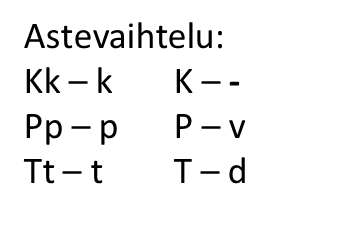 Monikonadessiivit
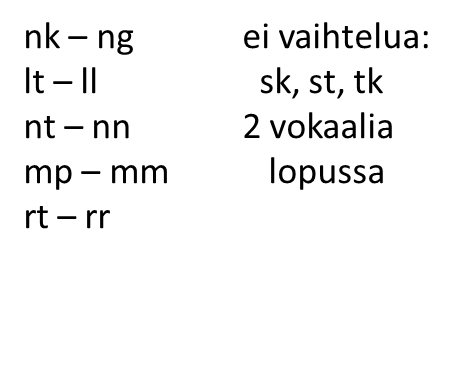 Vuori
Rannikko
Salmi
Meri
Lahti
Niemi
Joki
Vuor-i-lla, 3: -e + i > -i	vuore-	

Ranniko-i-lla, 1: -o + i > -oi	

Salm-i-lla, 3: -e + i > -i	salme-

Mer-i-llä, 3: -e + i > -i	mere-

Lahd-i-lla, 3: -e + i > -i	lahde-

Niem-i-llä, 3: -e + i > -i	nieme-

Jo_-i-lla, 3: -e + i > -i	joe-
Metsäneläimet
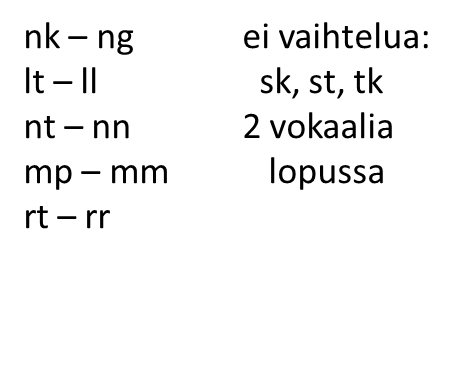 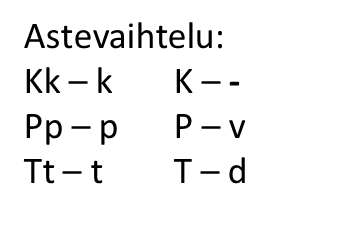 Monikonadessiivit
Hirvi
Karhu
Susi
Kettu
Jänis
Orava
Siili
Hiiri
Käärme
Sammakko
Etana
Mato
Hirv-i-llä, 3: -e + i > -i		hirve-
Karhu-i-lla, 1: -u + i > -ui	 	
Sus-i-lla, 3: -e + i > -i sude-, sute-, sut-, susi vrt. käsi, vesi
Ketu-i-lla, 1: -u + i > -ui	 	
Jäniks-i-llä, 3: -e + i > -i		jänikse-
Orav-i-lla, 4B: -a + i > -i  
Siile-i-llä, 2: -i + i > -ei	
Hiir-i-llä, 3: -e + i > -i		hiire-
Käärme-i-llä, -ee + -i > -ei 	käärmee-
Sammako-i-lla, 1: -o + i > -oi
Etano-i-lla, 4A: -a + i > -oi
Mado-i-lla, 1: -o + i > -oi
Kalat
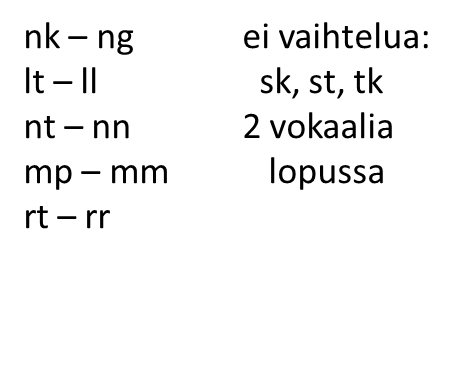 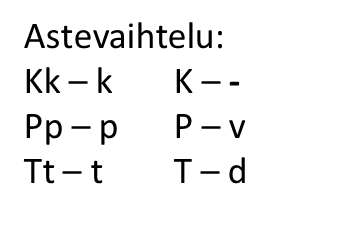 losos m
štika f
okoun m
Sleď m
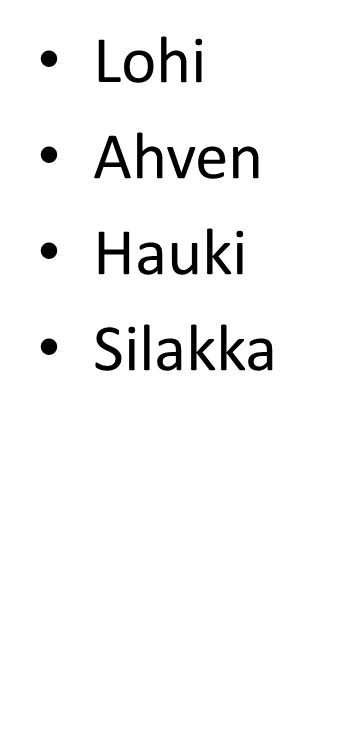 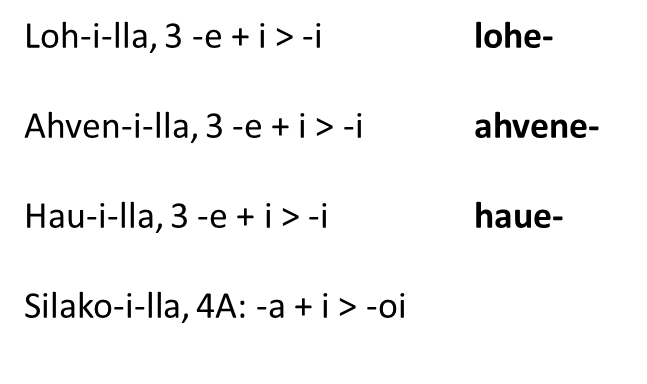 Linnut
Variksilla, harakoilla, lokeilla, puluilla, pääskysillä, sorsilla, pöllöillä ja joutsenilla…
Hyönteiset
Kärpäsillä, hyttysillä, muurahaisilla, perhosilla, hämähäkeillä ja mehiläisillä…
Pidätkö enemmän kärpäs/i/stä vai hyttys/i/stä? 	Elatiivi
Pelkäätkö perhos/i/a? Tai hämähäkkejä?	Partitiivi
Puut
bříza f
smrk m
borovice f
dub m
Koivuilla, pihlajilla, lehmuksilla, tammilla, vaahteroilla, männyillä, kuusilla…
Kasvit
lišejník m
houba f
Heinillä, pensailla, jäkälillä, sammalilla, sienillä ja ruohoilla…
Faabeli
Tarina: yksi luontosana. Yksi kala, yksi eläin, yksi lintu, yksi hyönteinen, yksi puu ja yksi kasvi.

Lisäpisteet:
- Sanat: Juosta, uida, seisoa, huutaa, kantele, poliisi, edessä, takana, pyöreä, ihana, kamala 
- Kielioppi: imperfekti, passiivi, 3. infinitiivi monikko, postpositio